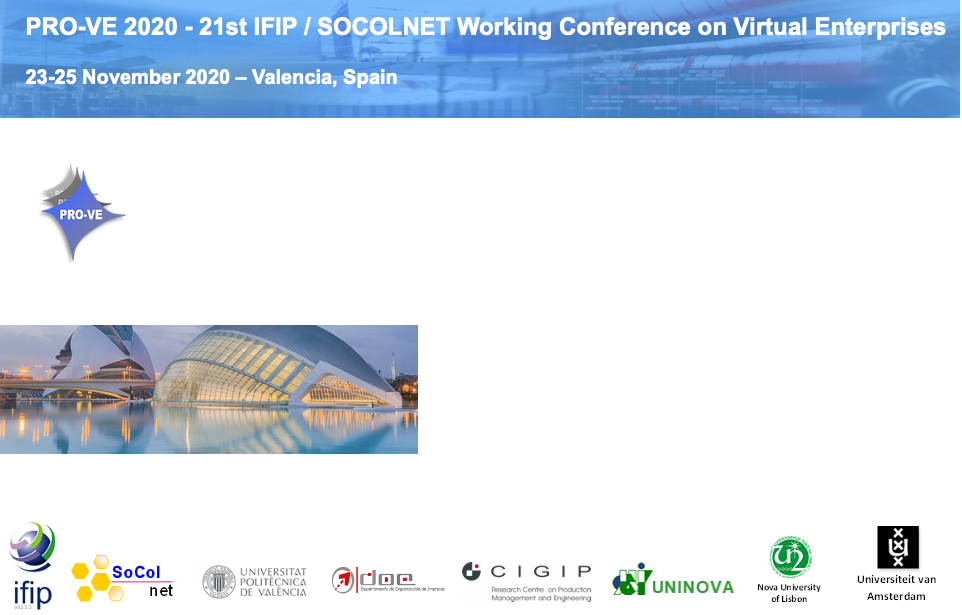 B1: Skills for Organizations of the Future
Chair: Matthieu Lauras

N22: Towards Agile Operation for Small Teams in Knowledge Intensive Organizations: A Collaboration Framework
Qinghua Liu, Juanqiong Gou, and Luis M. Camarinha-Matos

N23: OMiLAB: A Smart Innovation Environment for Digital Engineers
Dimitris Karagiannis, Robert Andrei Buchmann, Xavier Boucher, Sergio Cavalieri, Adrian Florea, Dimitris Kiritsis and Moonkun Lee

N24: Improving the Training Methods for Designers of Flexible Production Cells in Factories of the Future
Ion Mironescu, Daniel-Cristian Crăciunean, Adrian Florea, Ioan Bondrea

N25: Immersive Systems in Human-Centered Manufacturing: The Informational Dimension
Filipa Rente Ramalho, António Lucas Soares, António Henrique Almeida
Monday
23 Nov 2020 14:00-15:20